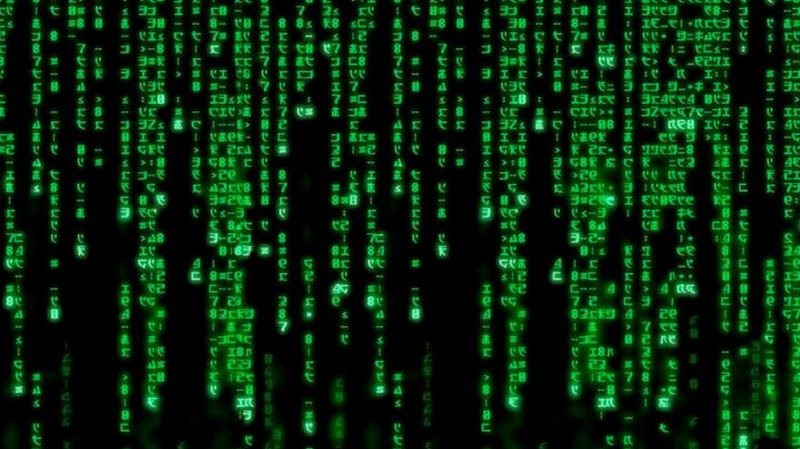 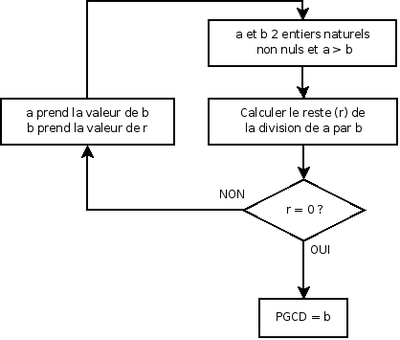 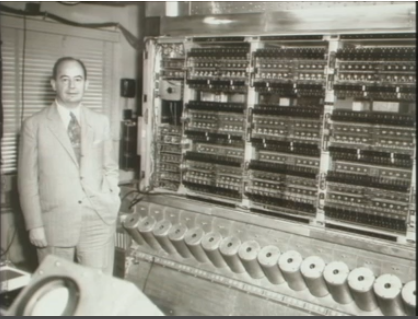 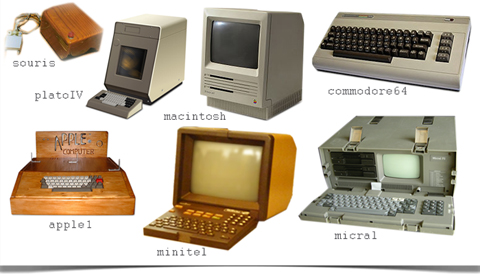 Les premières méthodes
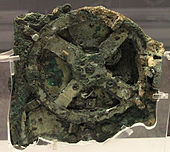 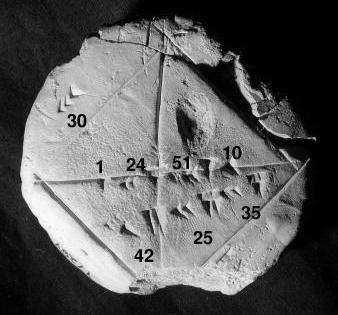 Méthodes
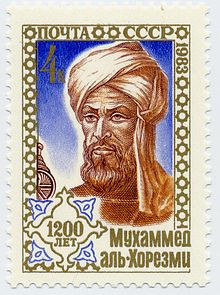 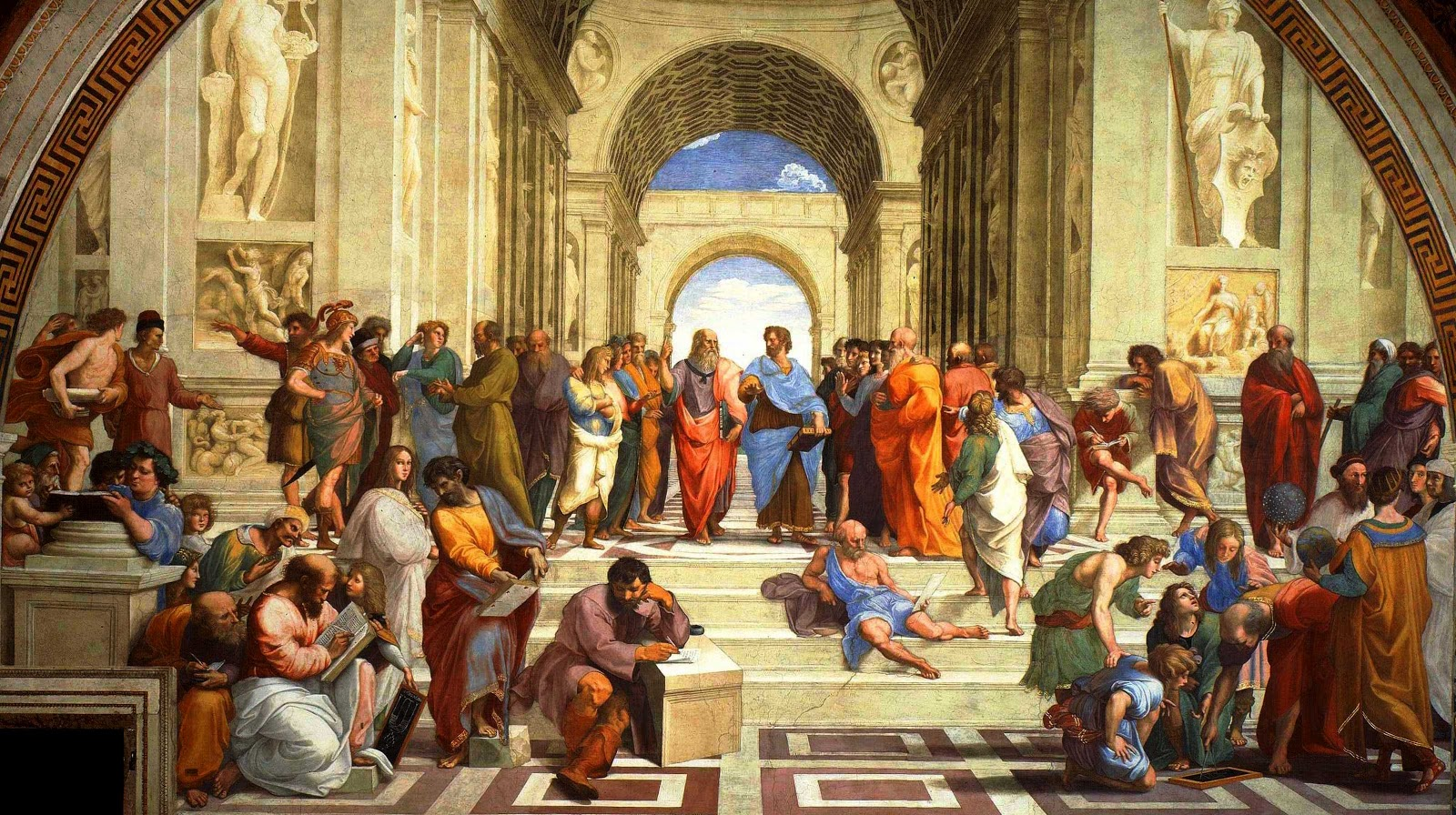 L’école d’Athènes - Raphaël
Muhammad Ibn Mūsā al-Khuwārizmī
Euclide
Pythagore
La révolution calculatoire
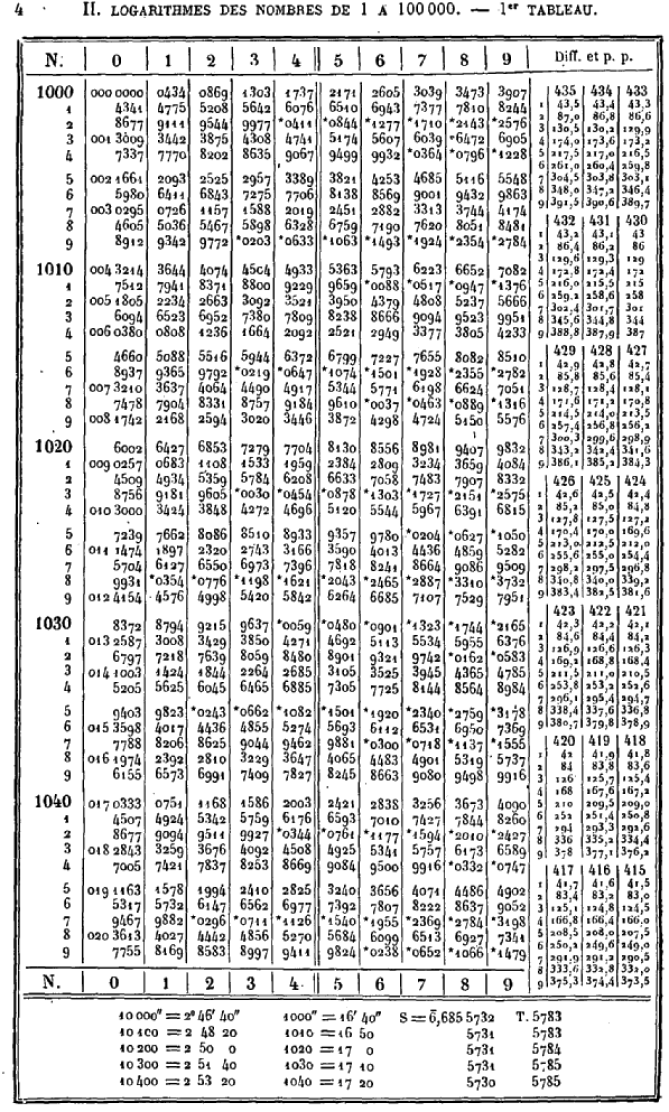 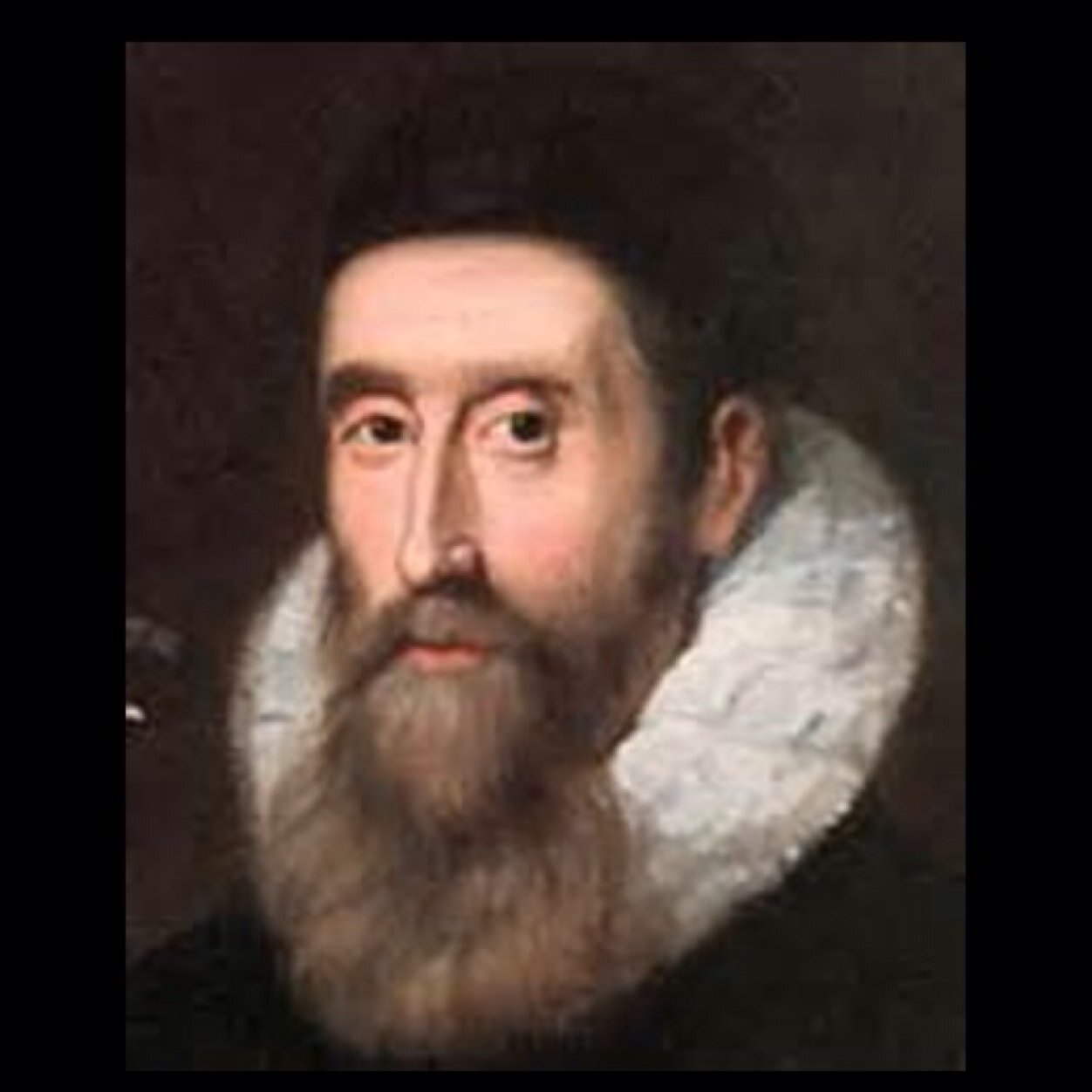 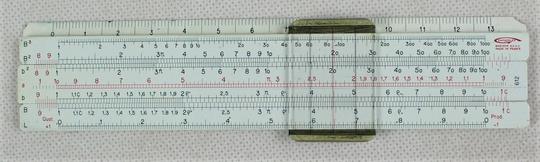 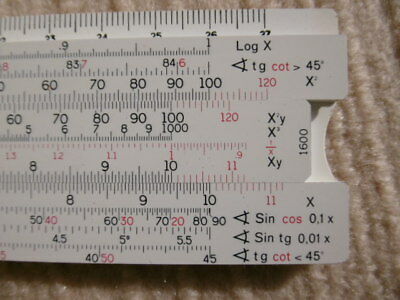 John Napier
Mirifici logarithmorum canonis descriptio
Abaque et boulier
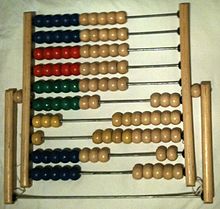 Les machines à calculer
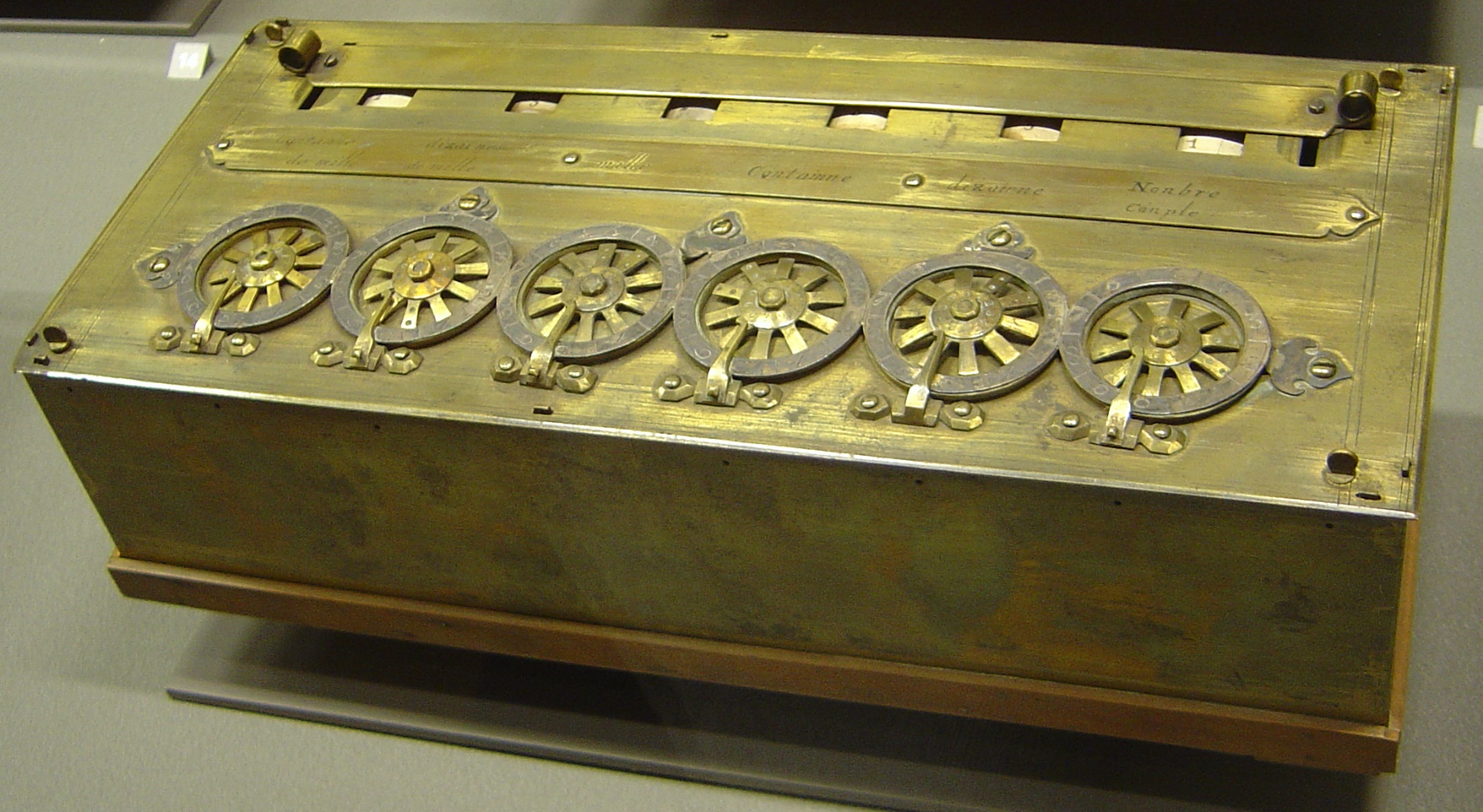 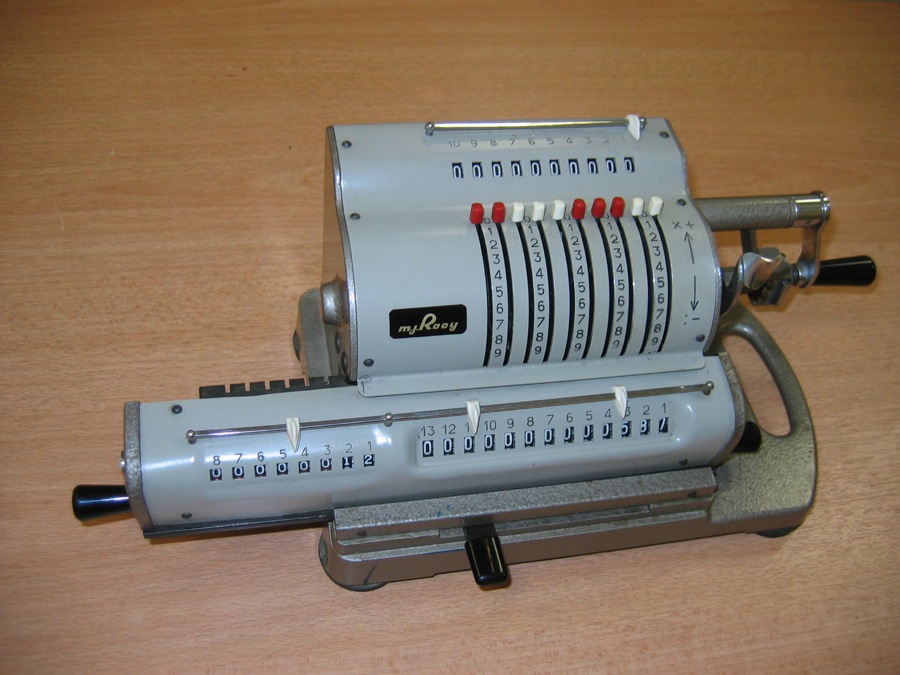 Les automates
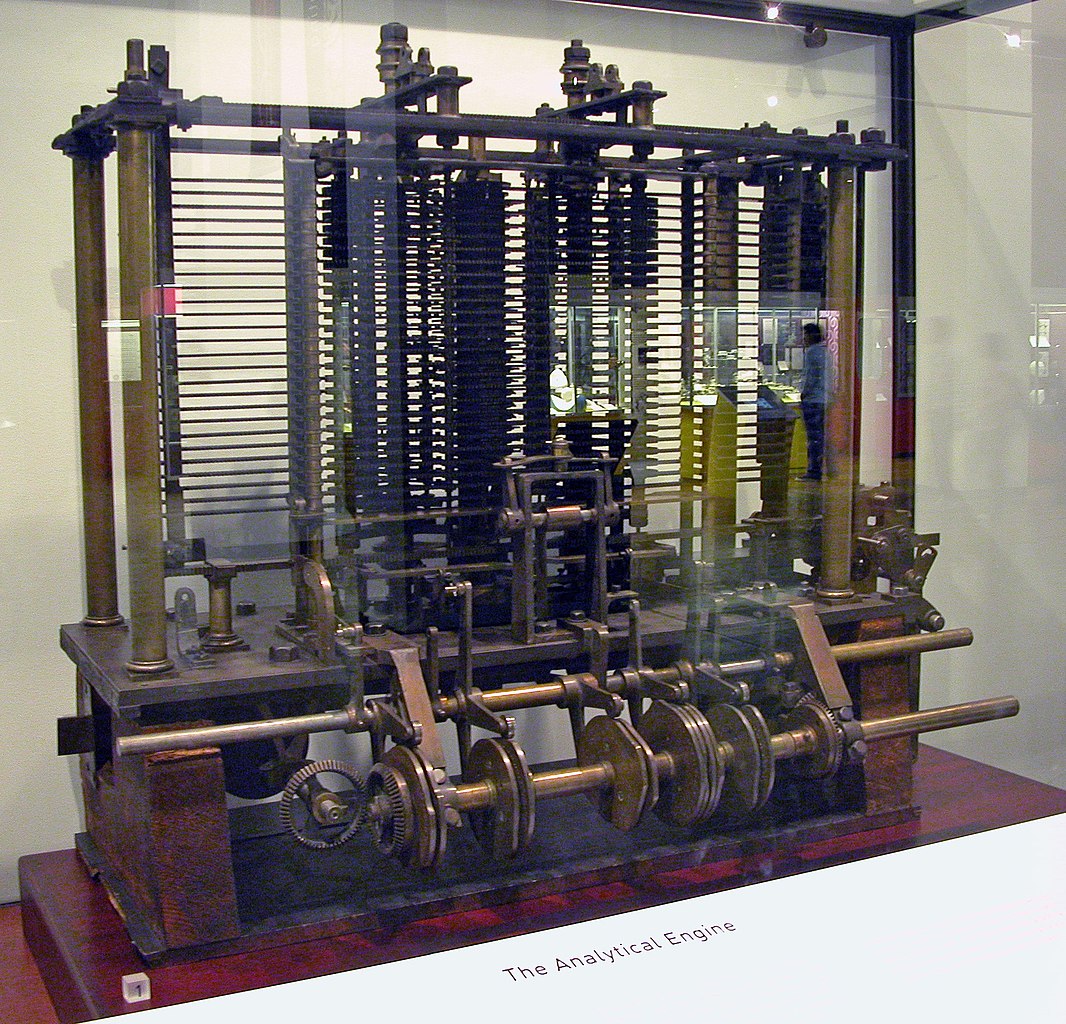 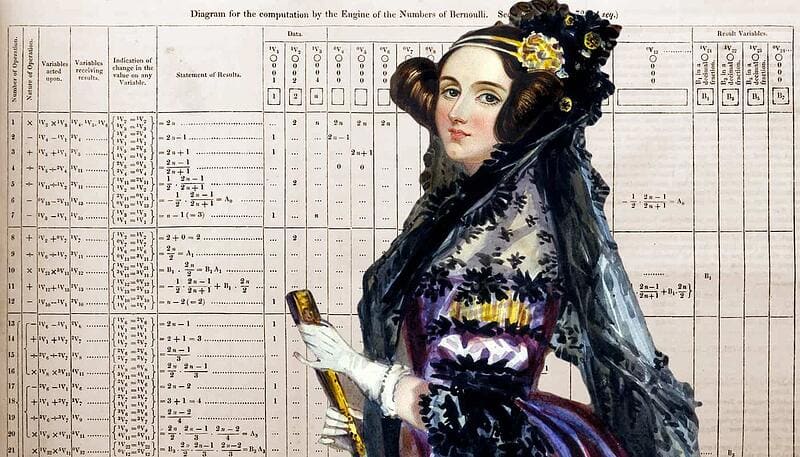 Les débuts de raisonnements
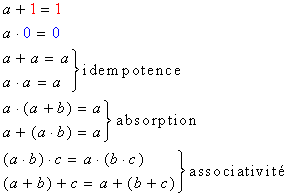 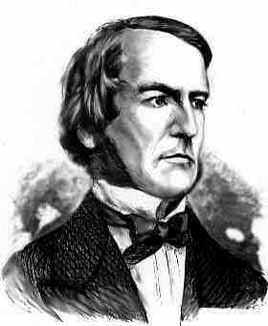 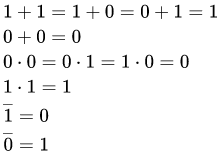 Georges Boole
Logique combinatoire
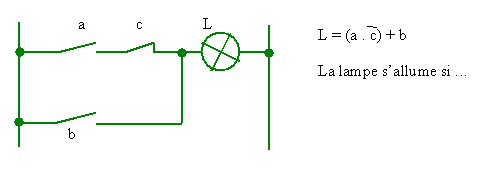 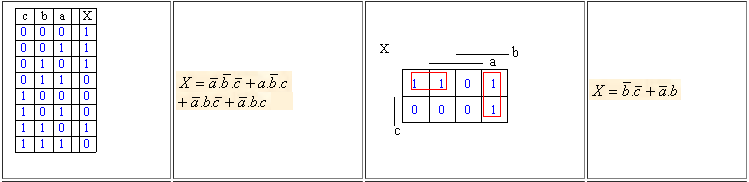 Portes logiques
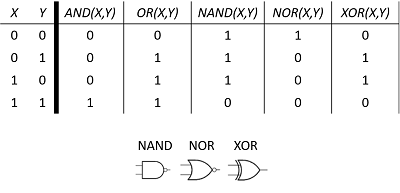 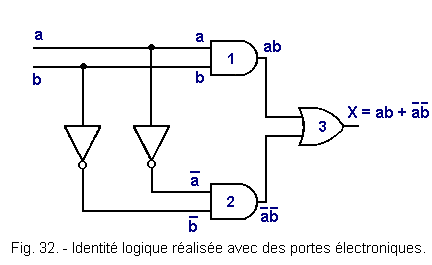 Le condensateur
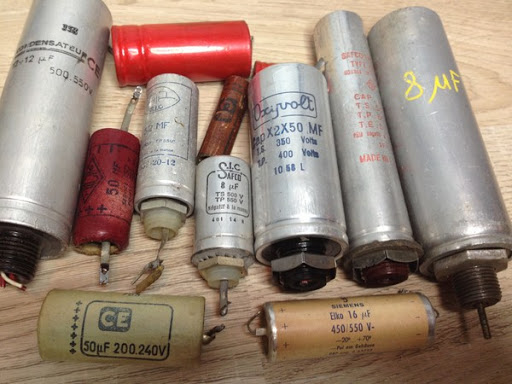 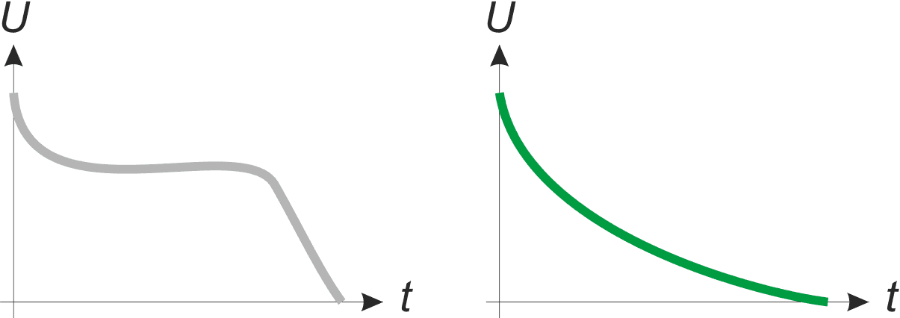 Premiers calculateurs
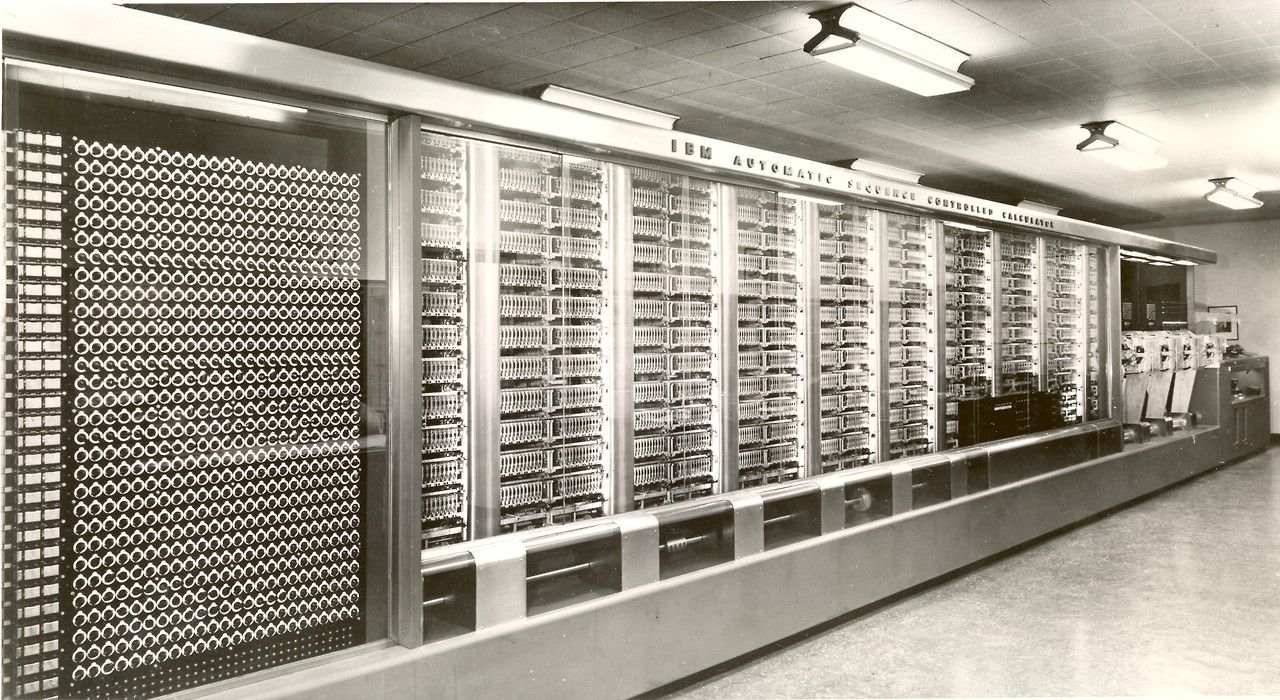 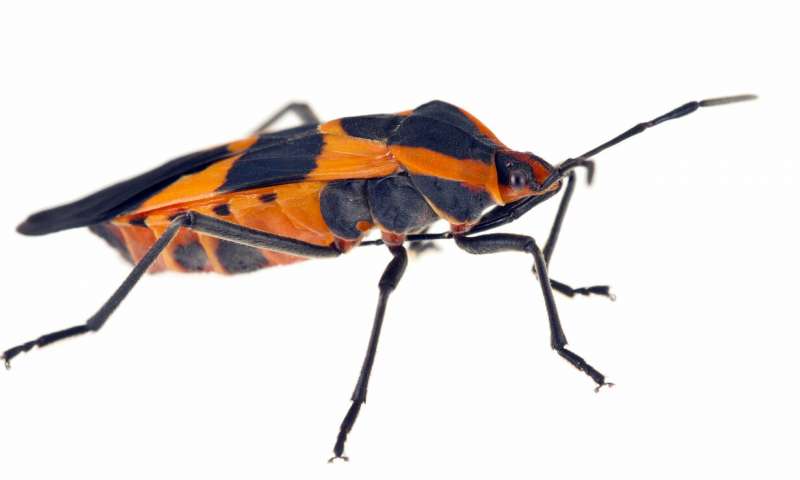 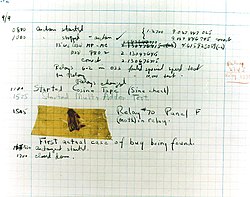 Mark 1 de chez IBM (1937)
Alan Turing
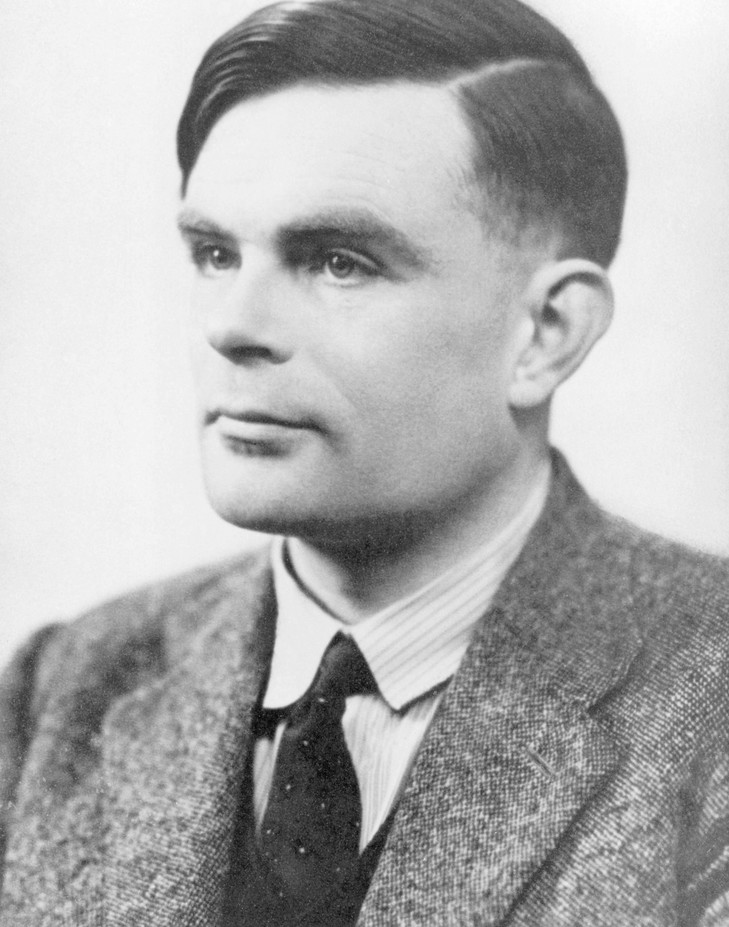 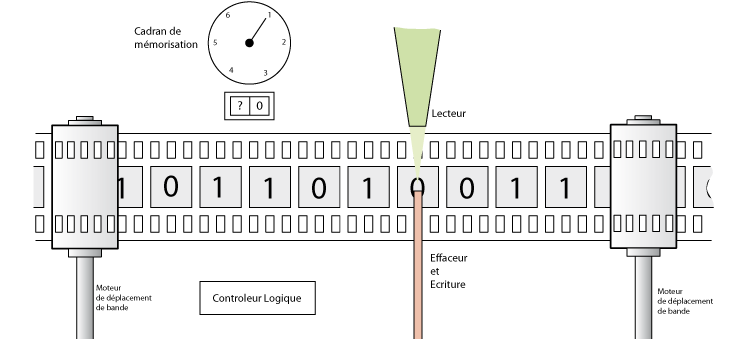 Machine de Turing 1936
Seconde guerre mondiale
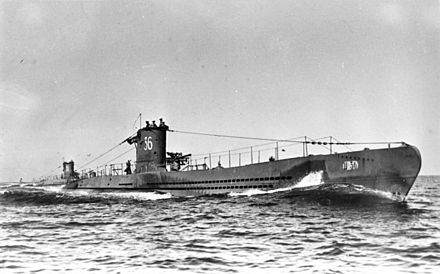 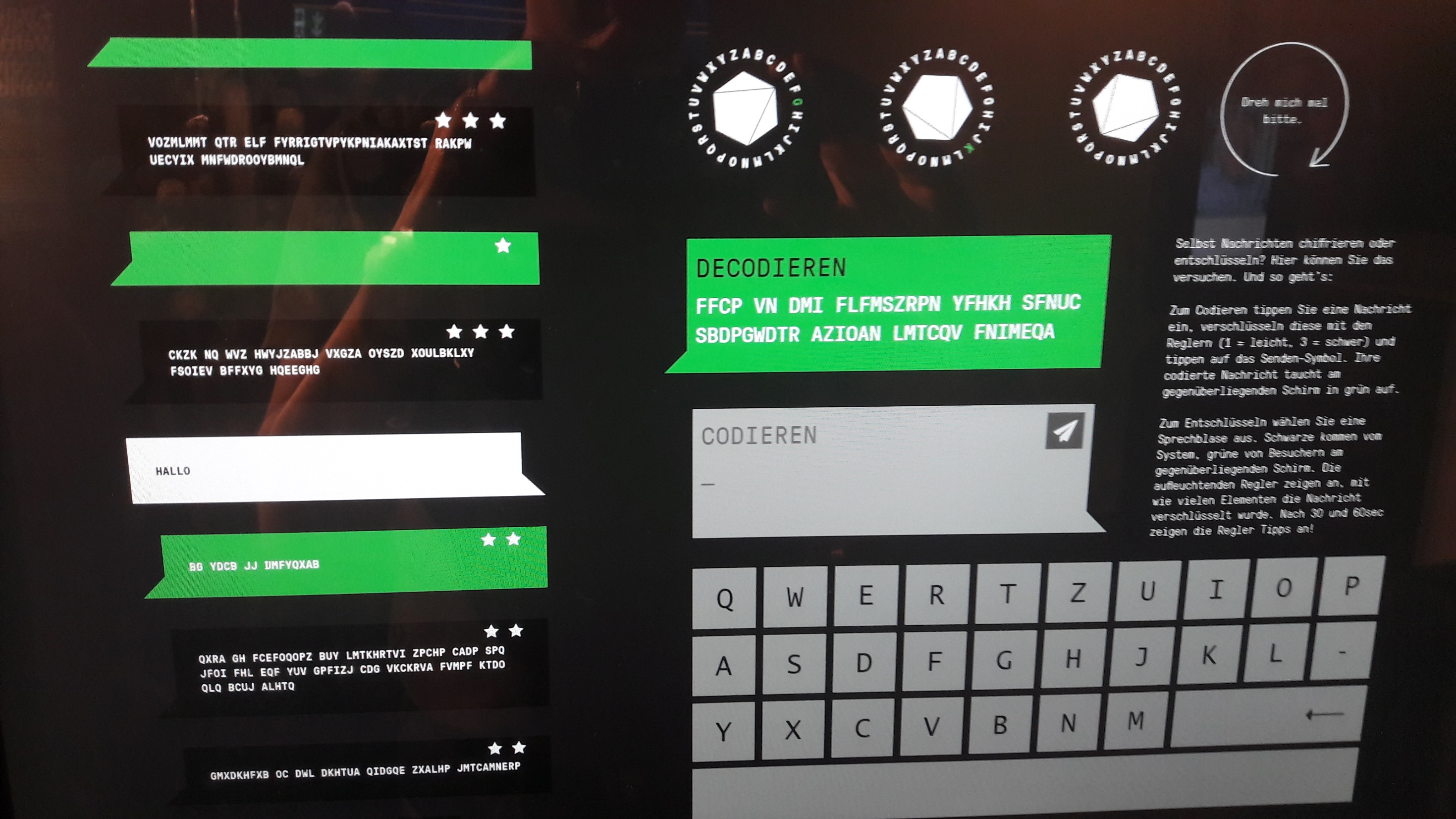 Enigma
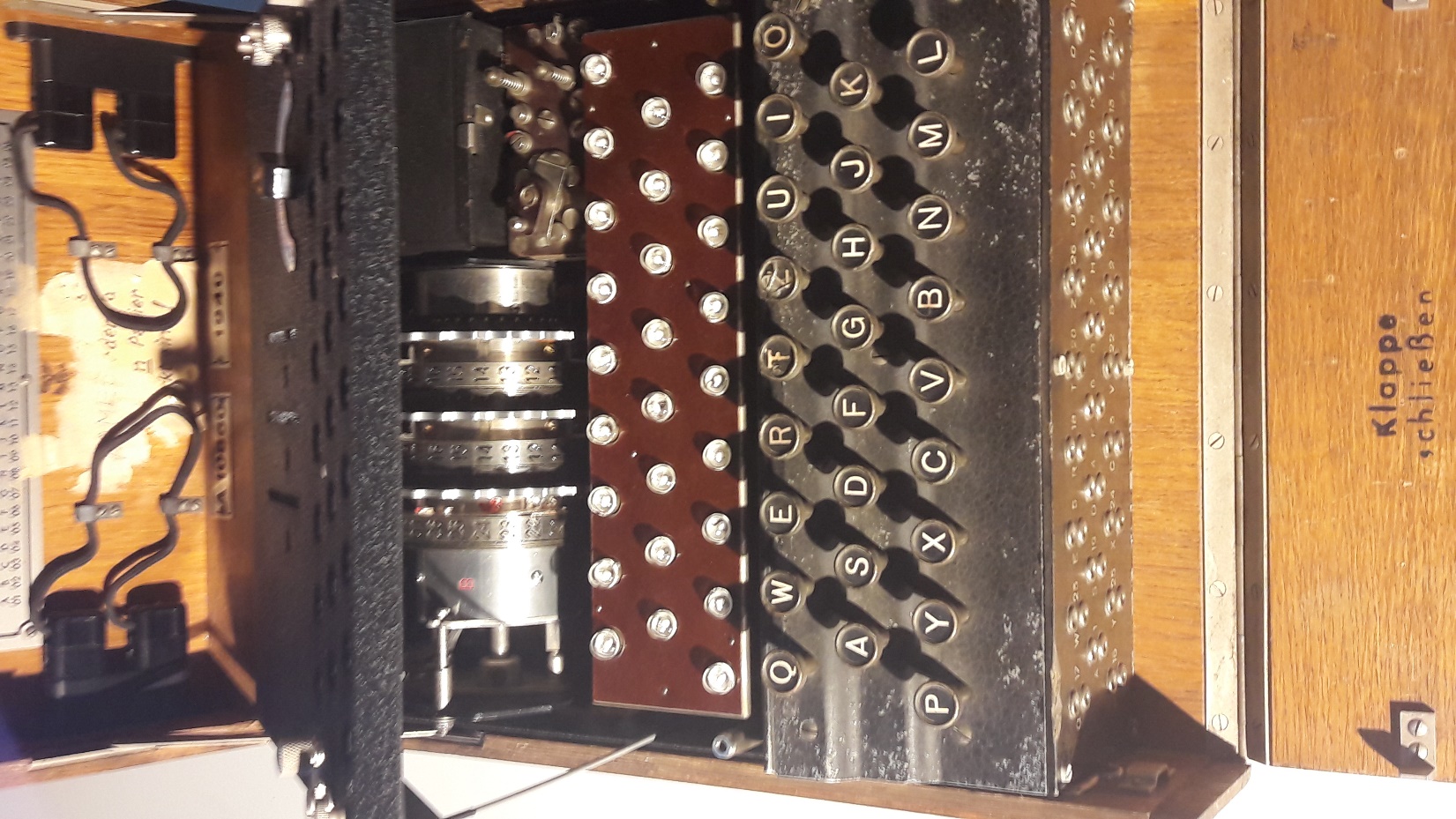 Colossus !
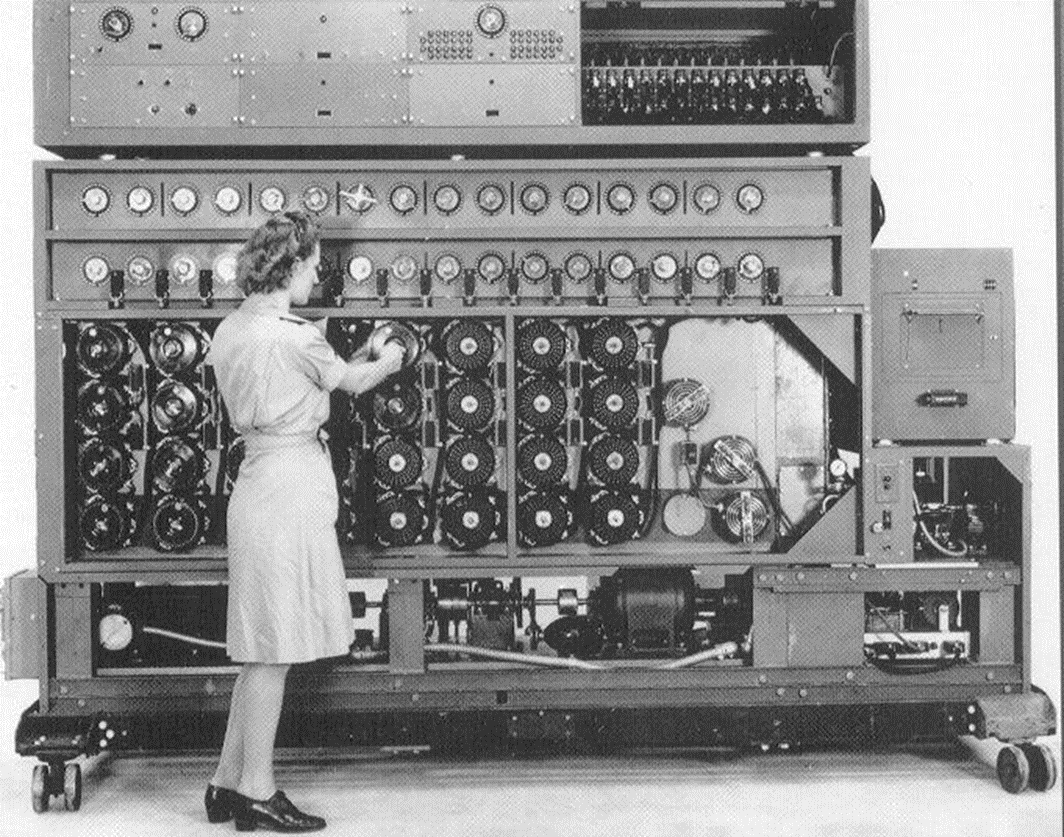 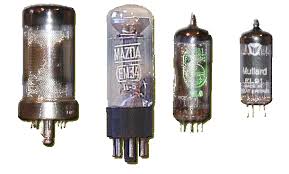 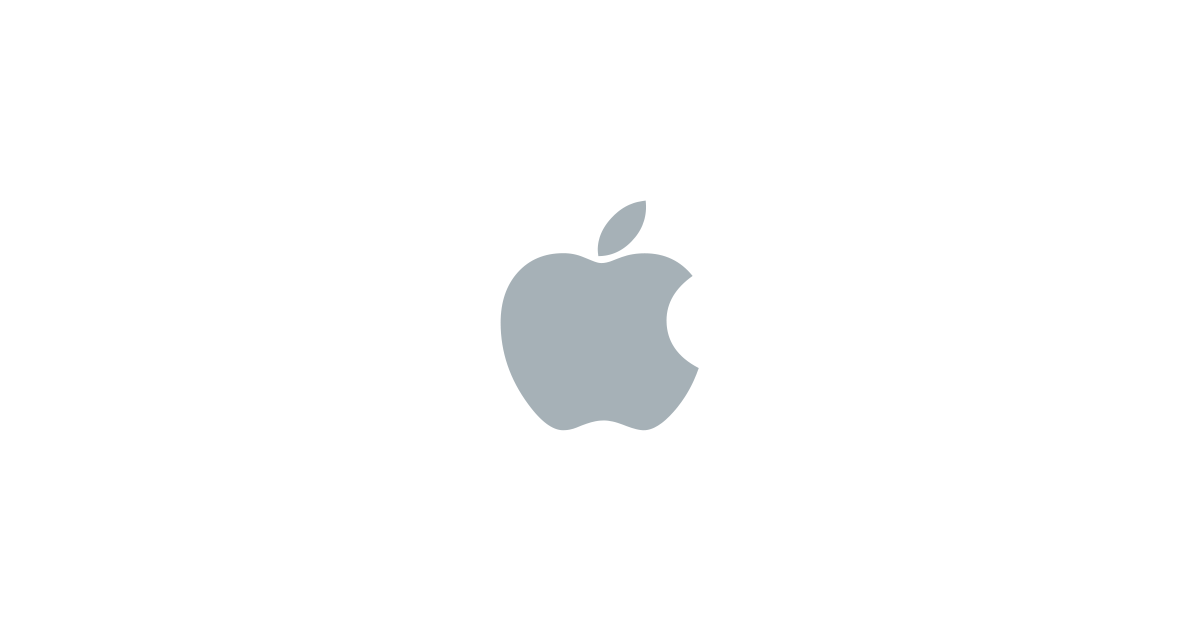 Transistor
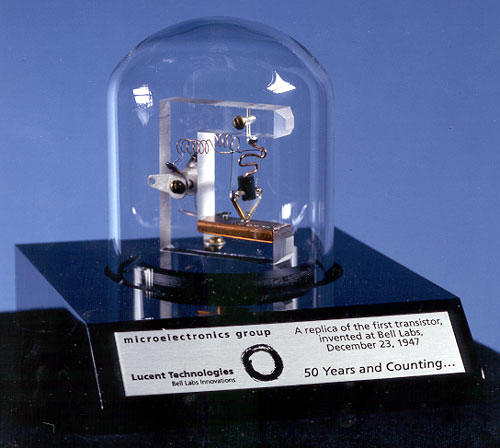 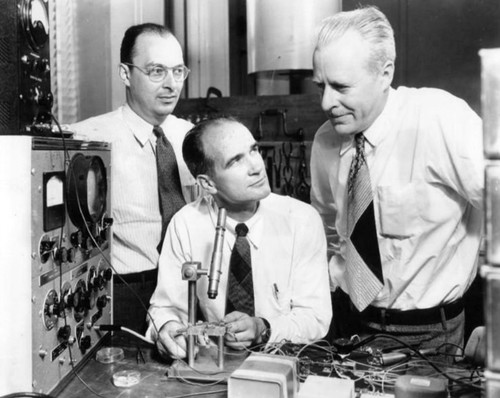 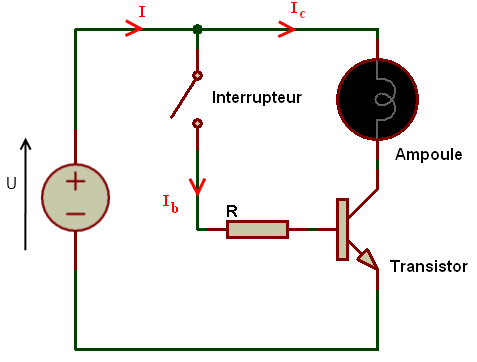 Principe
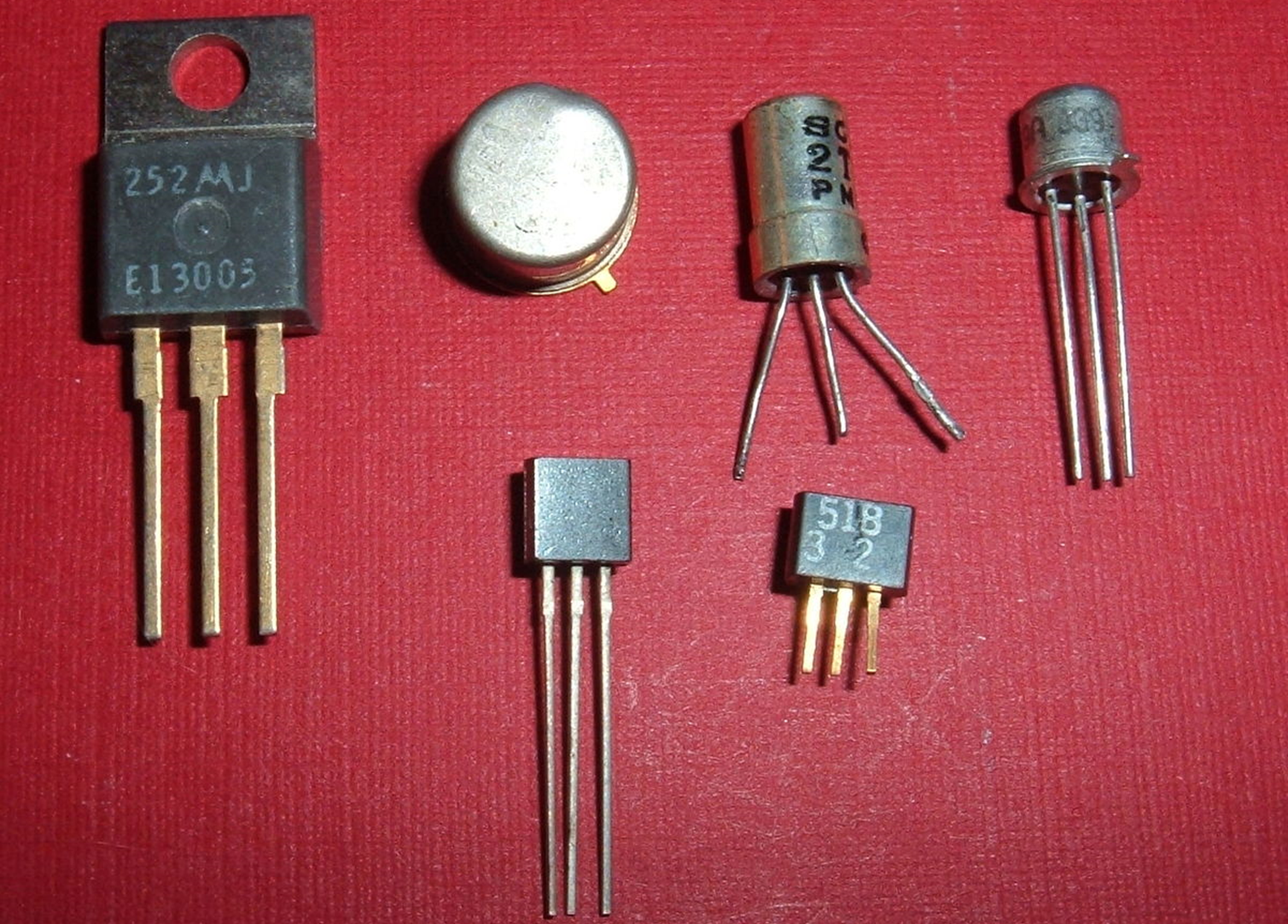 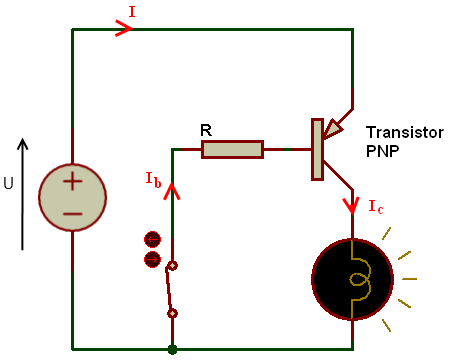 Porte ET
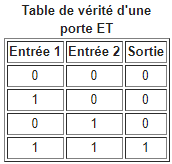 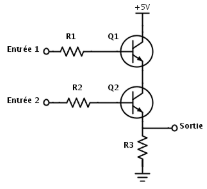 Porte OU
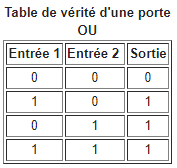 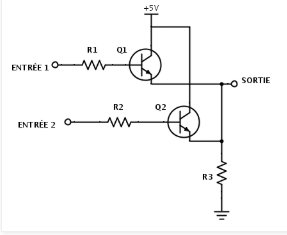 Les premiers ordinateurs
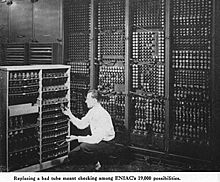 1945 : ENIAC
17 468 tubes à vide
30 tonnes
167 m²
160kW
100 Hz
Plusieurs heures entre deux pannes !!!
Les grands noms
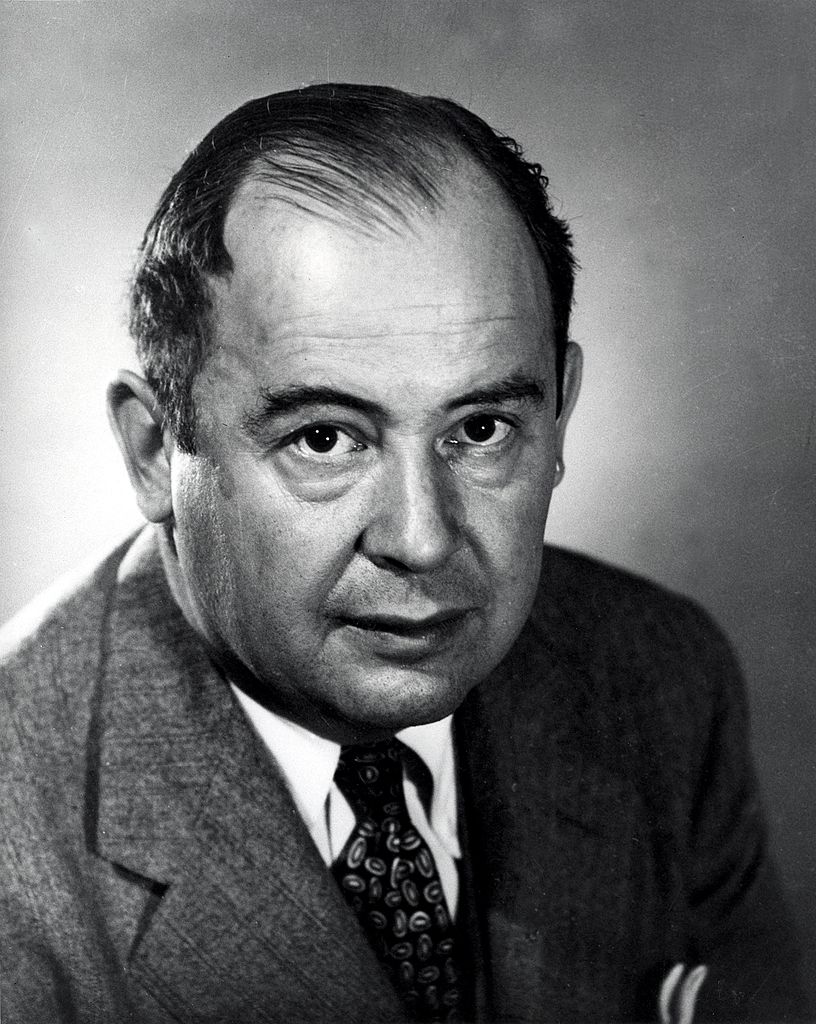 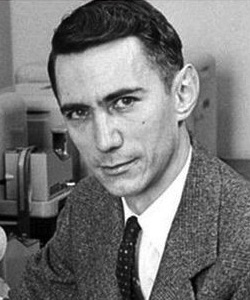 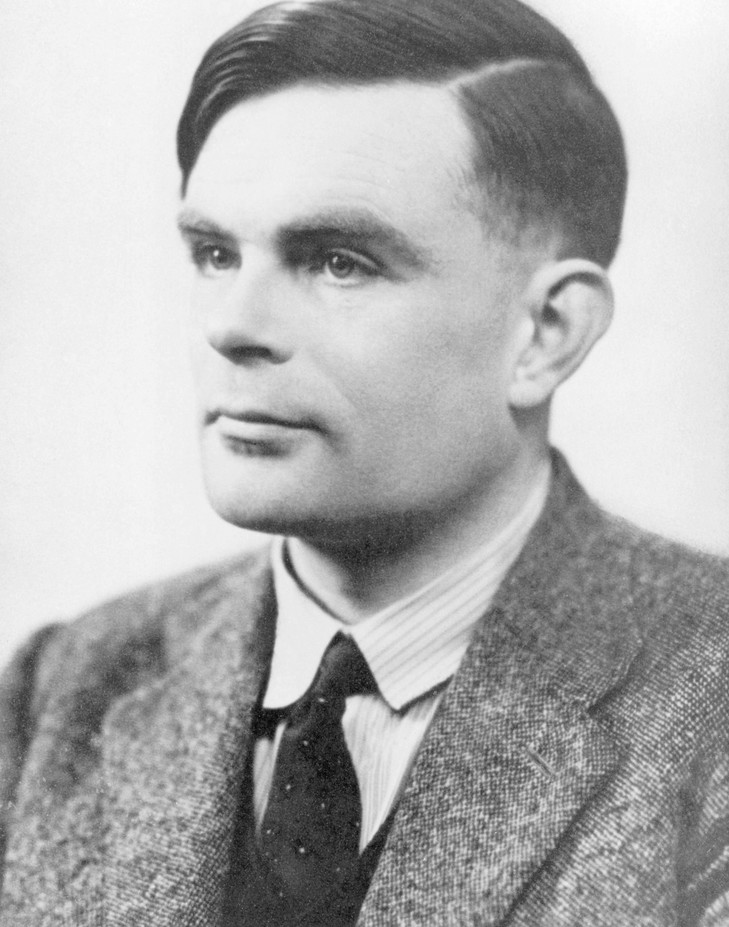 John Von Neuman
Alan Turing
Claude Shannon
Loi de Moore
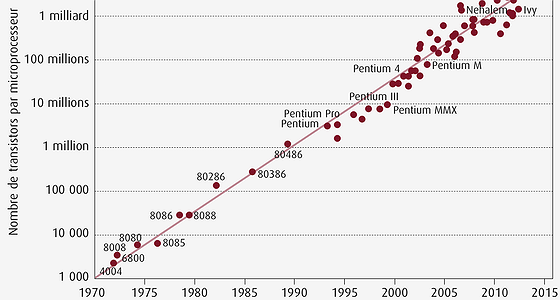 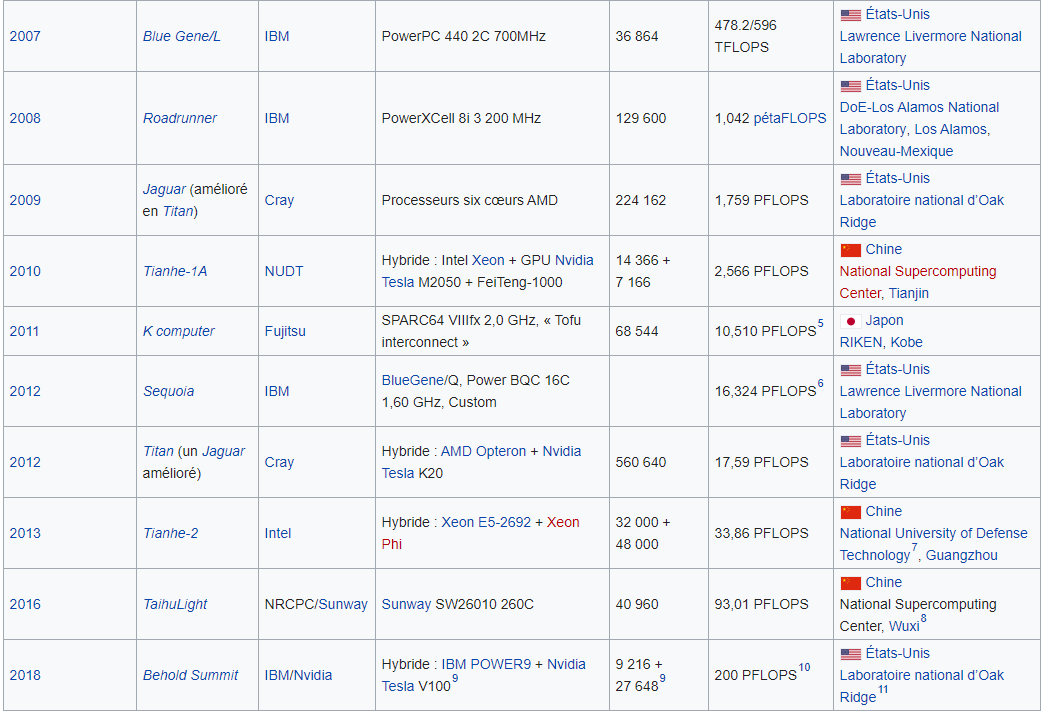 Les 16 plus gros ordinateurs en 2018
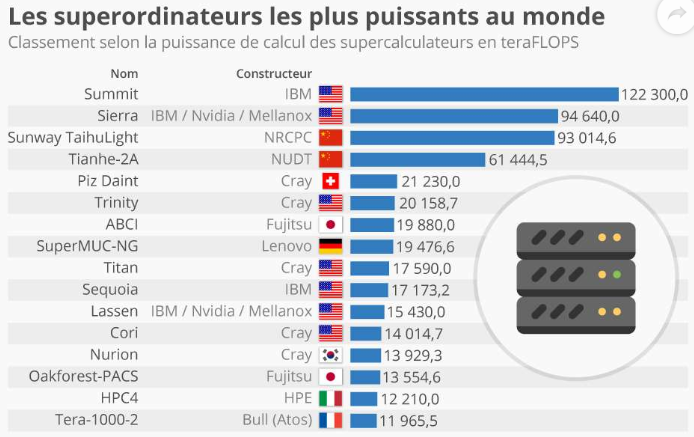 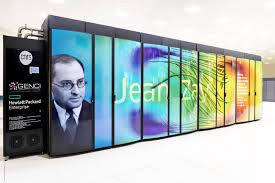 Janvier 2020
Les plus gros ordinateurs actuels (2021)
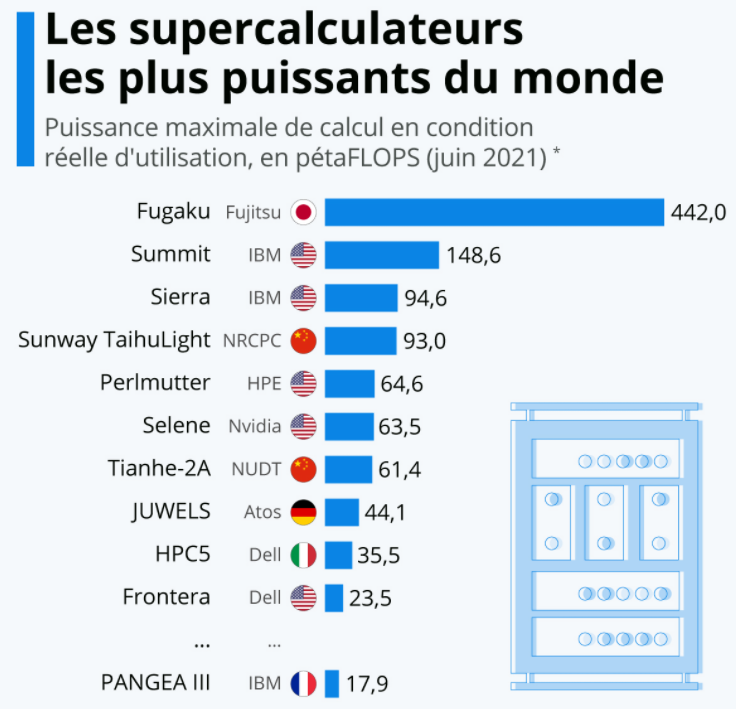 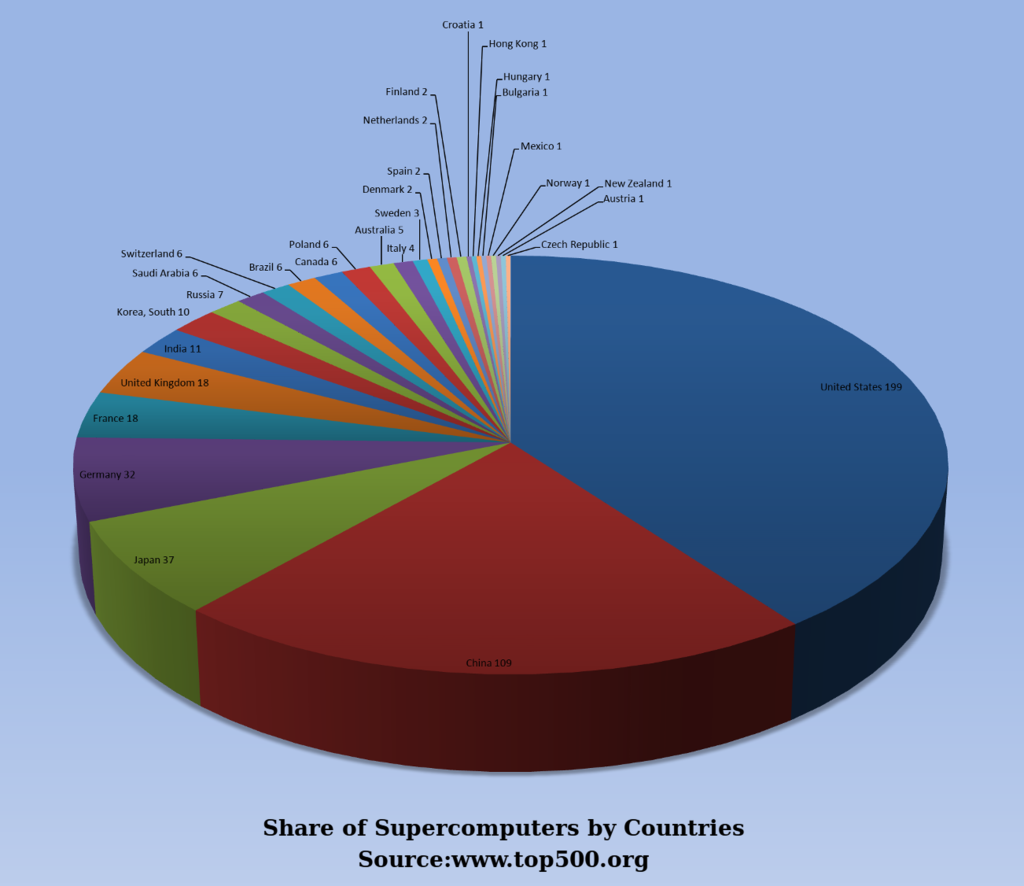